Želim stablo
OŠ Iver, Sesvete
Bit ili ne – bit ljubičica?
Što želiš bit kad procvjetaš?
Opis projekta
U projektu “Želim stablo” sudjelovali su učenici 3., 5. i 6. razreda. Učenici 3. razreda su na satovima likovne kulture crtali “čarobne ljubičice” koje bi mogle procvjetati u našem projektu. Učenici 5. razreda pratili su vanjske uvjete potrebne za rast i razvoj biljke. Dio razreda pratio je rast i razvoj biljke uz pomoć micro:bita, dok je drugi dio razreda samostalno zalijevao ljubičicu. Micro:bit su isprogramirali učenici 6. razreda.
Cilj projekta
Cilj projekta je razvijanje osjećaja odgovornosti i rada u timu, poticanje istraživačkog duha, razmišljanje i promišljanje o uspjehu i neuspjehu te upotreba IKT-a u nastavi. Radom u timu potaknuti razvoj suradnje i međuljudskih odnosa između učenika.
Hipoteza
Biljka koja raste u kontroliranim uvjetima vlažnosti procvjetat će prije u odnosu na biljku koju zalijevamo samostalno.
Tijek projekta
A) programiranje micro:bita
B) praćenje vlage i zalijevanje biljaka
C) izložba „čarobne ljubičice”
a) Programiranje micro:bita
Učenici 6.a razreda sudjelovali su u programiranju micro:bita.
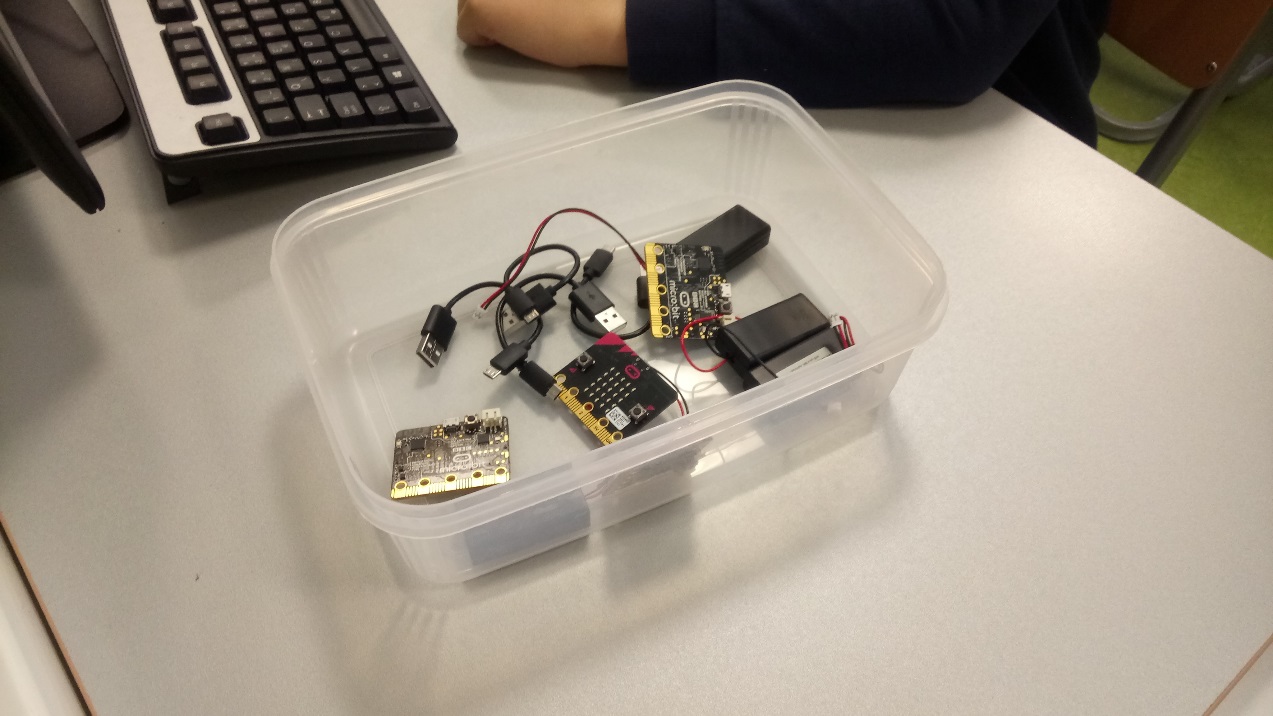 b) Praćenje vlage i zalijevanje biljaka
Učenice 5.a razreda svakodnevno su pratile vlažnost kod biljke koju smo zalijevali uz pomoć micro:bita.
...a drugu biljku su samostalno zalijevali
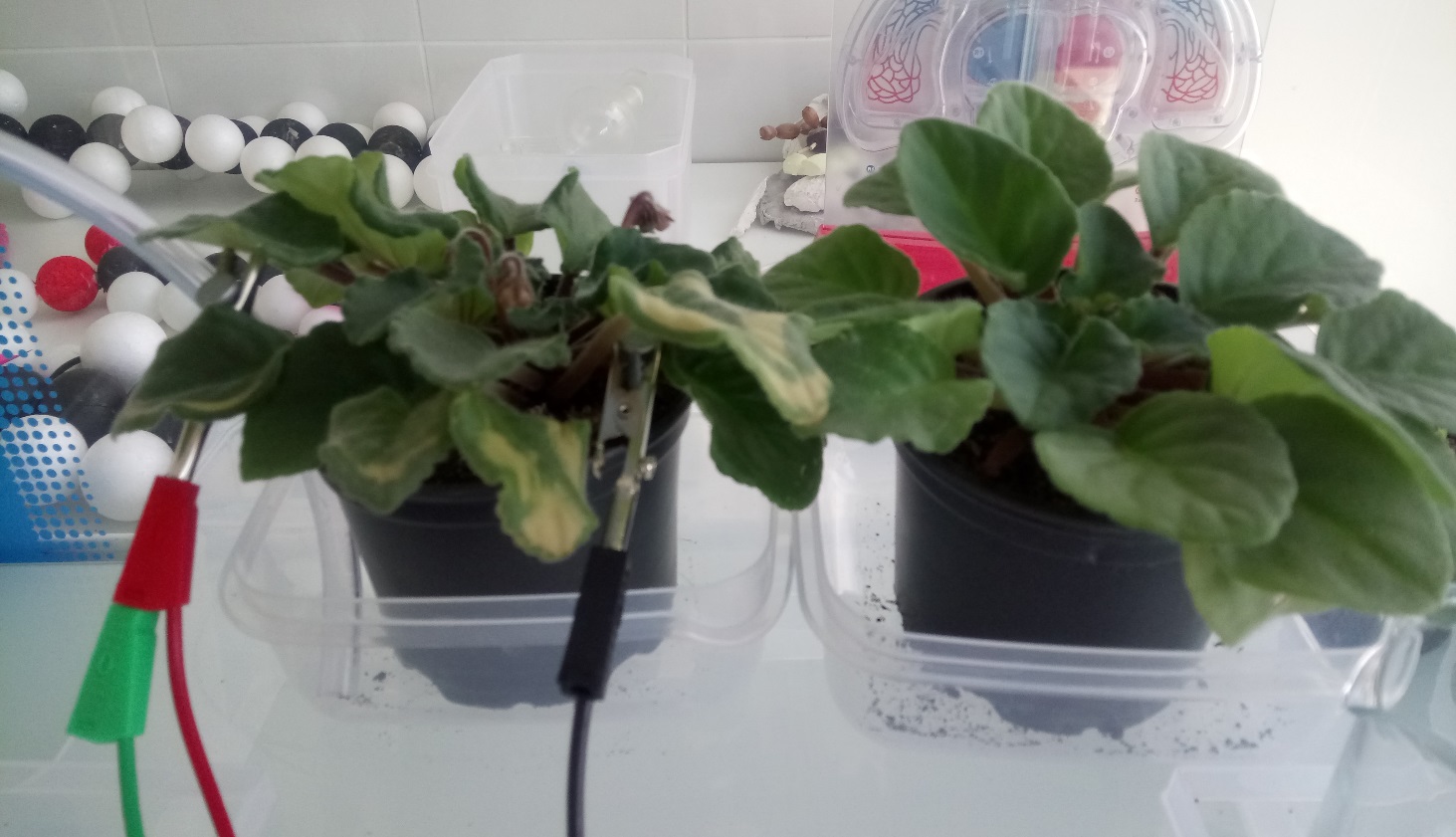 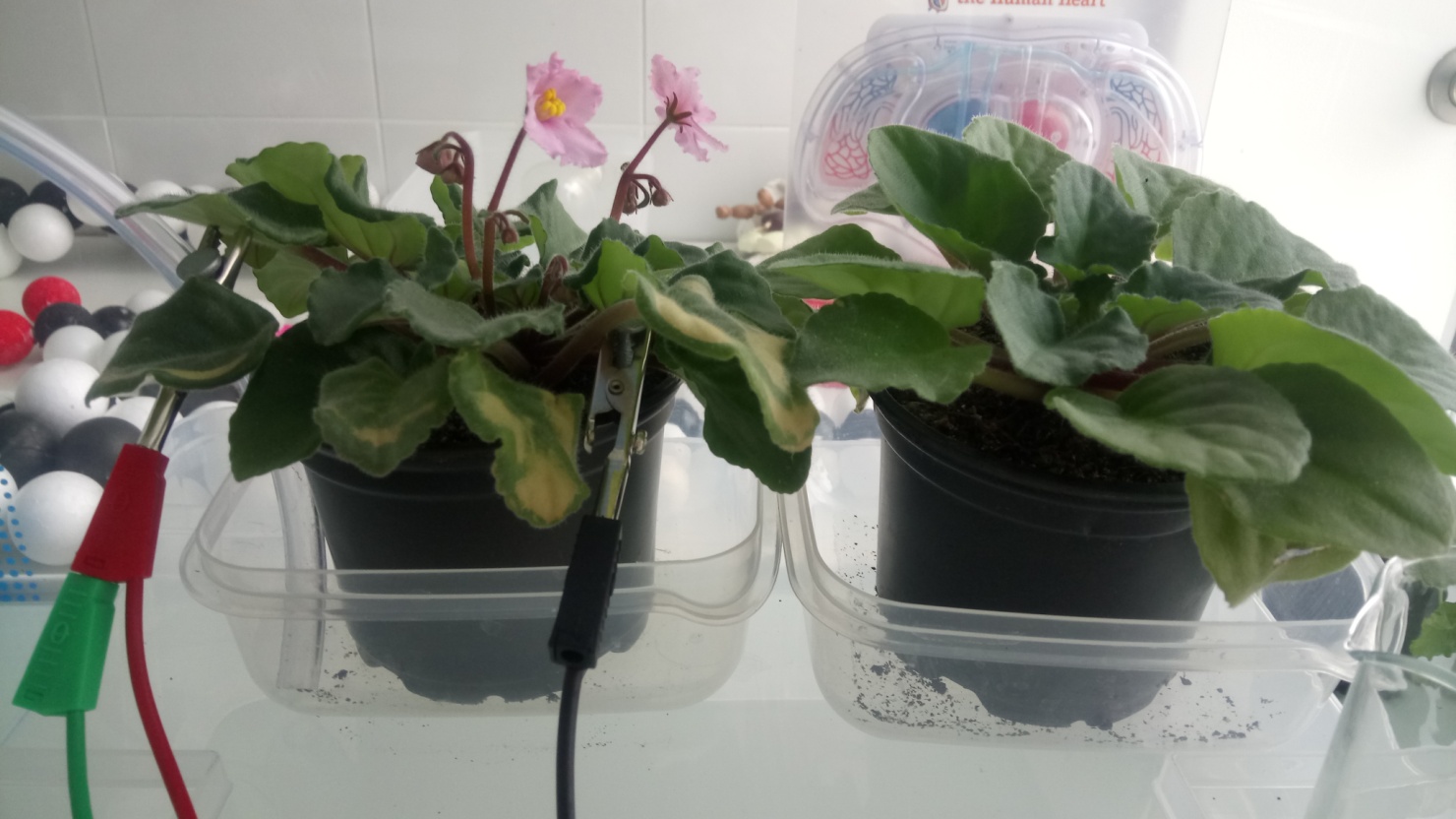 c) ˮčarobne ljubičiceˮ
Učenici 3.a su nakon kratkog predavanja o micro:bitu na poklon dobili cvijet afričke ljubičice koju su ponijeli u svoj razred te su napravili crteže svojih „čarobnih ljubičica”
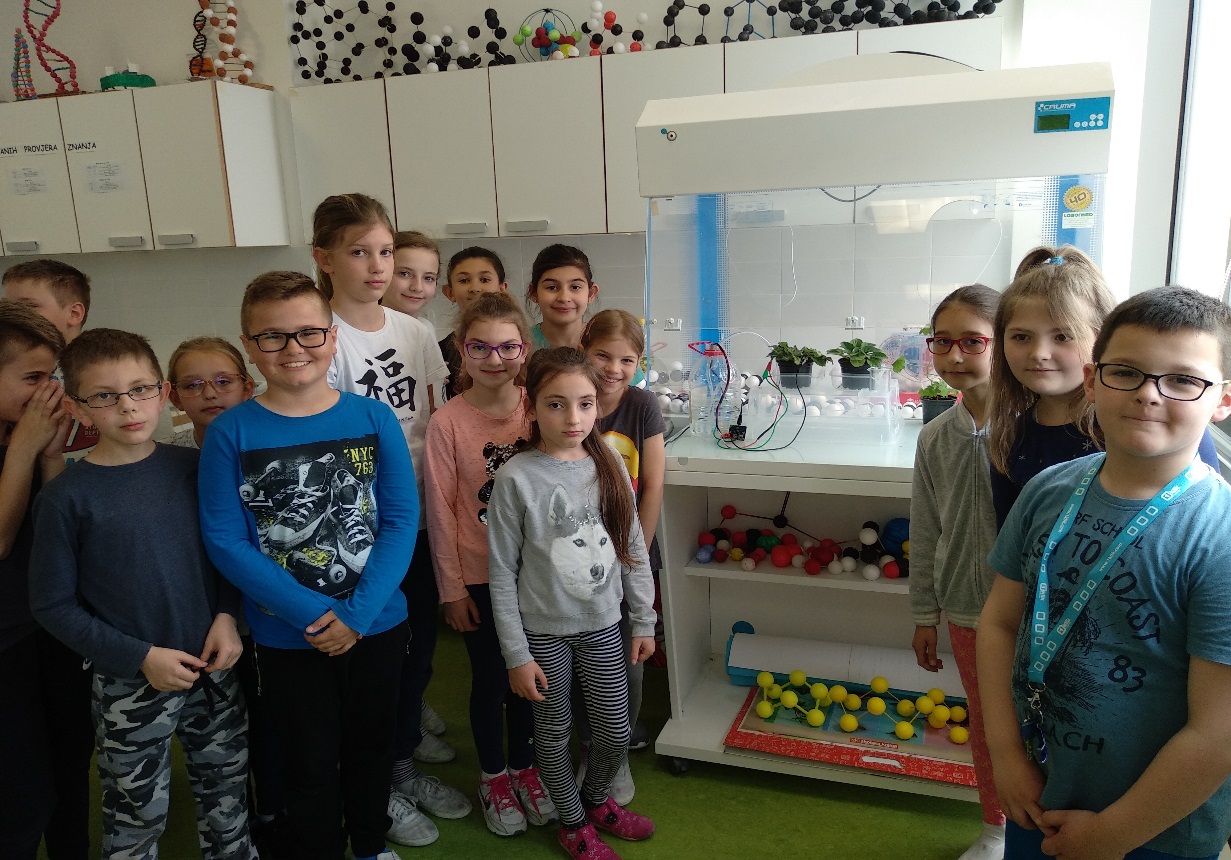 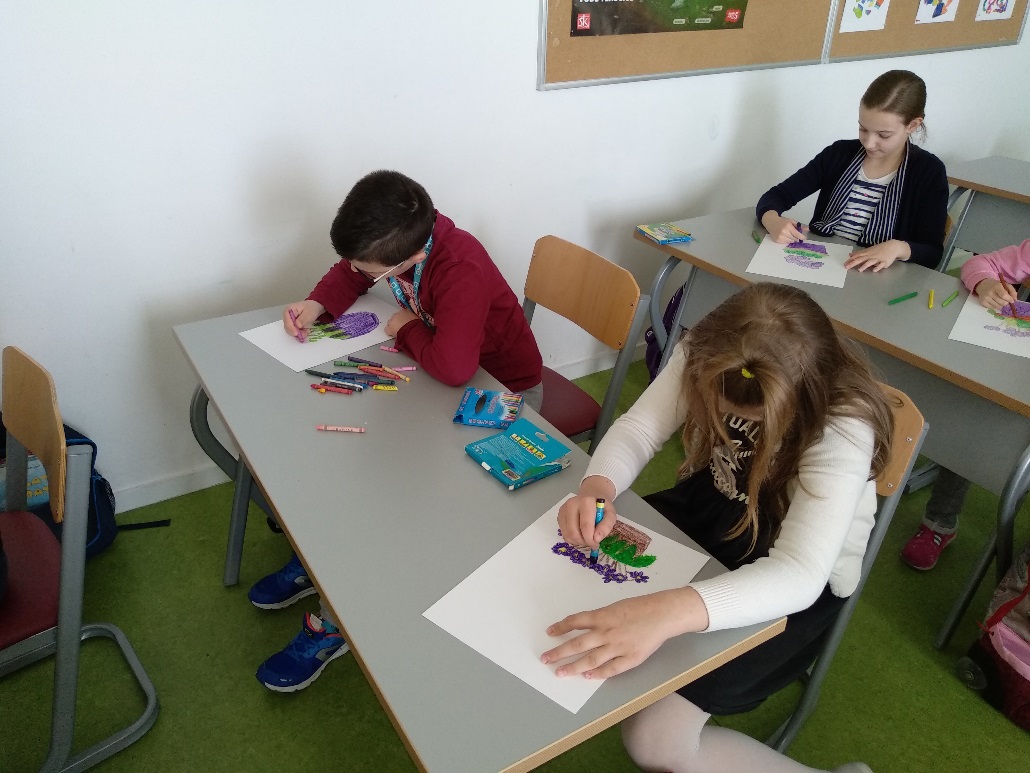 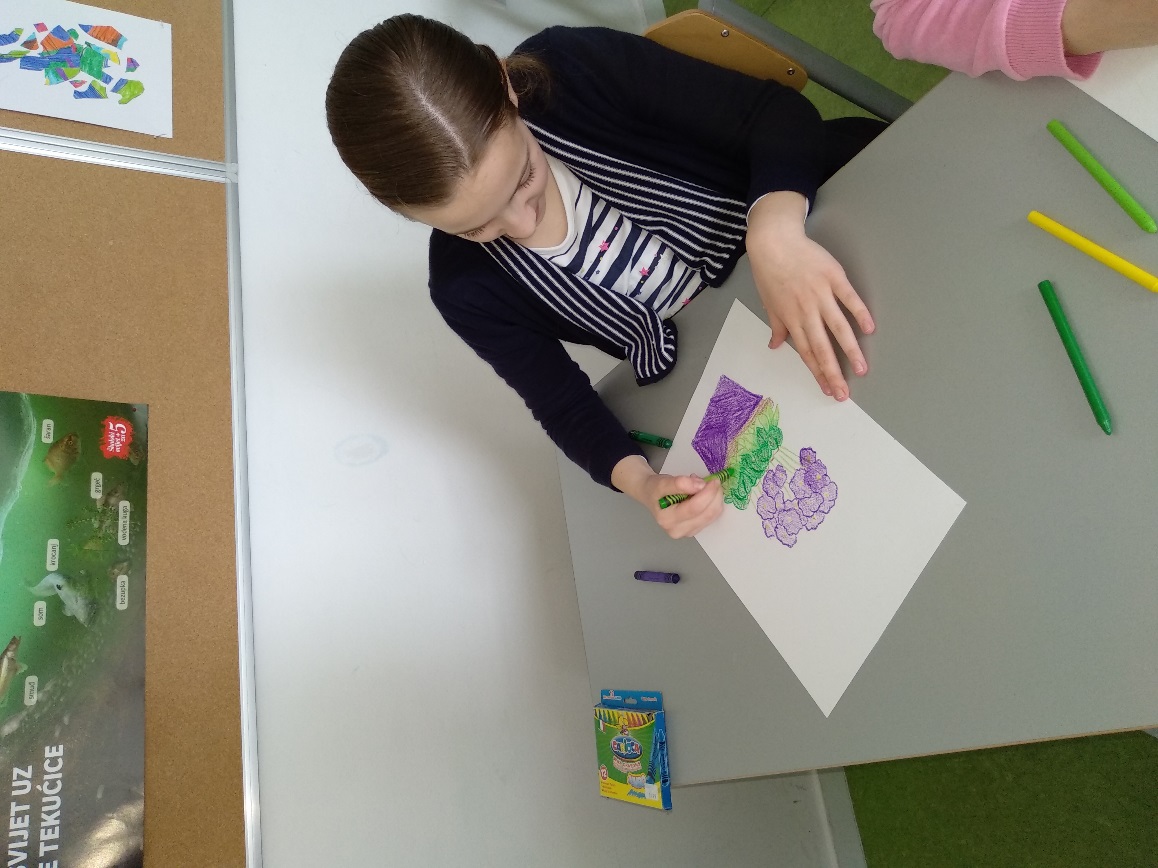 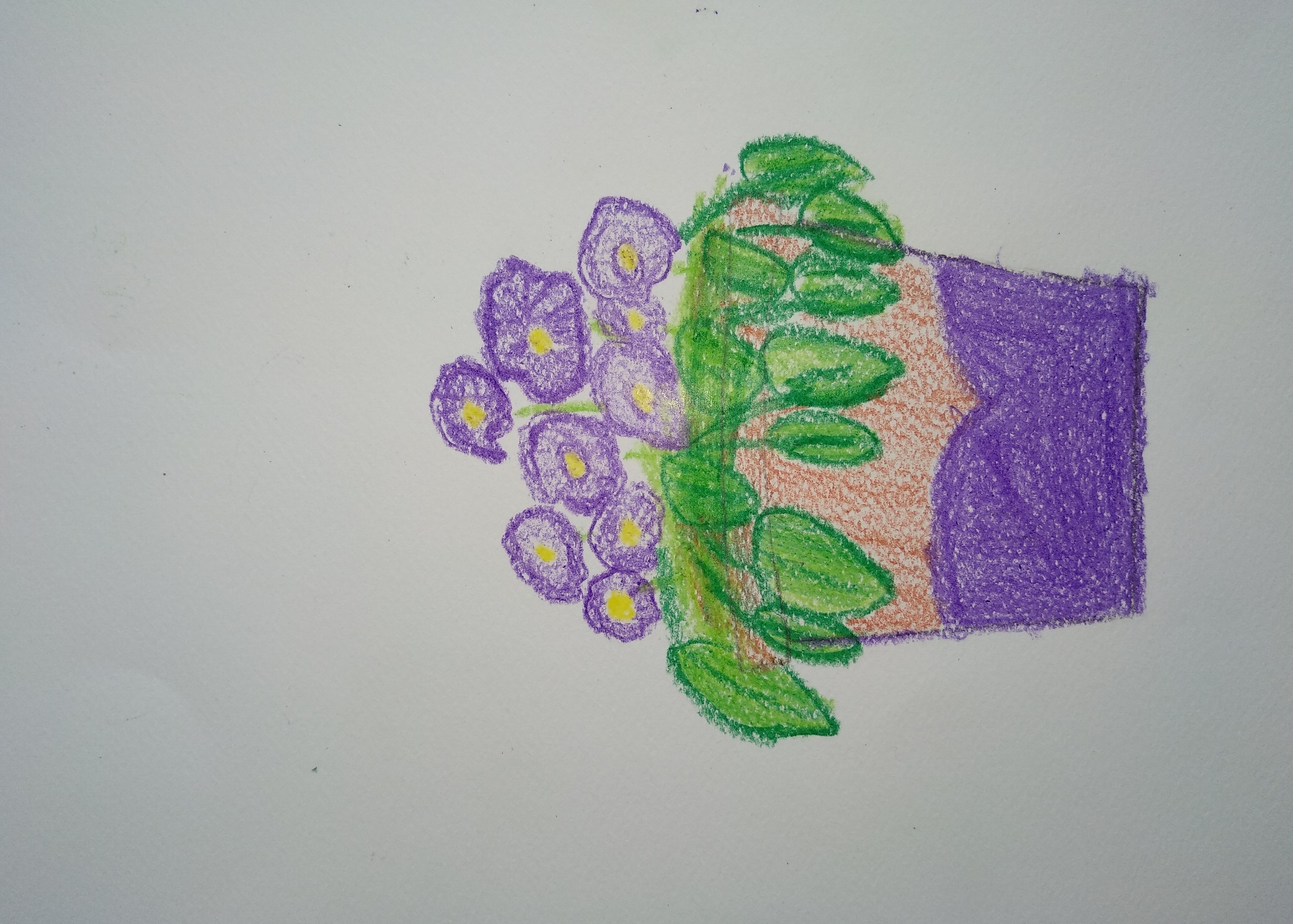 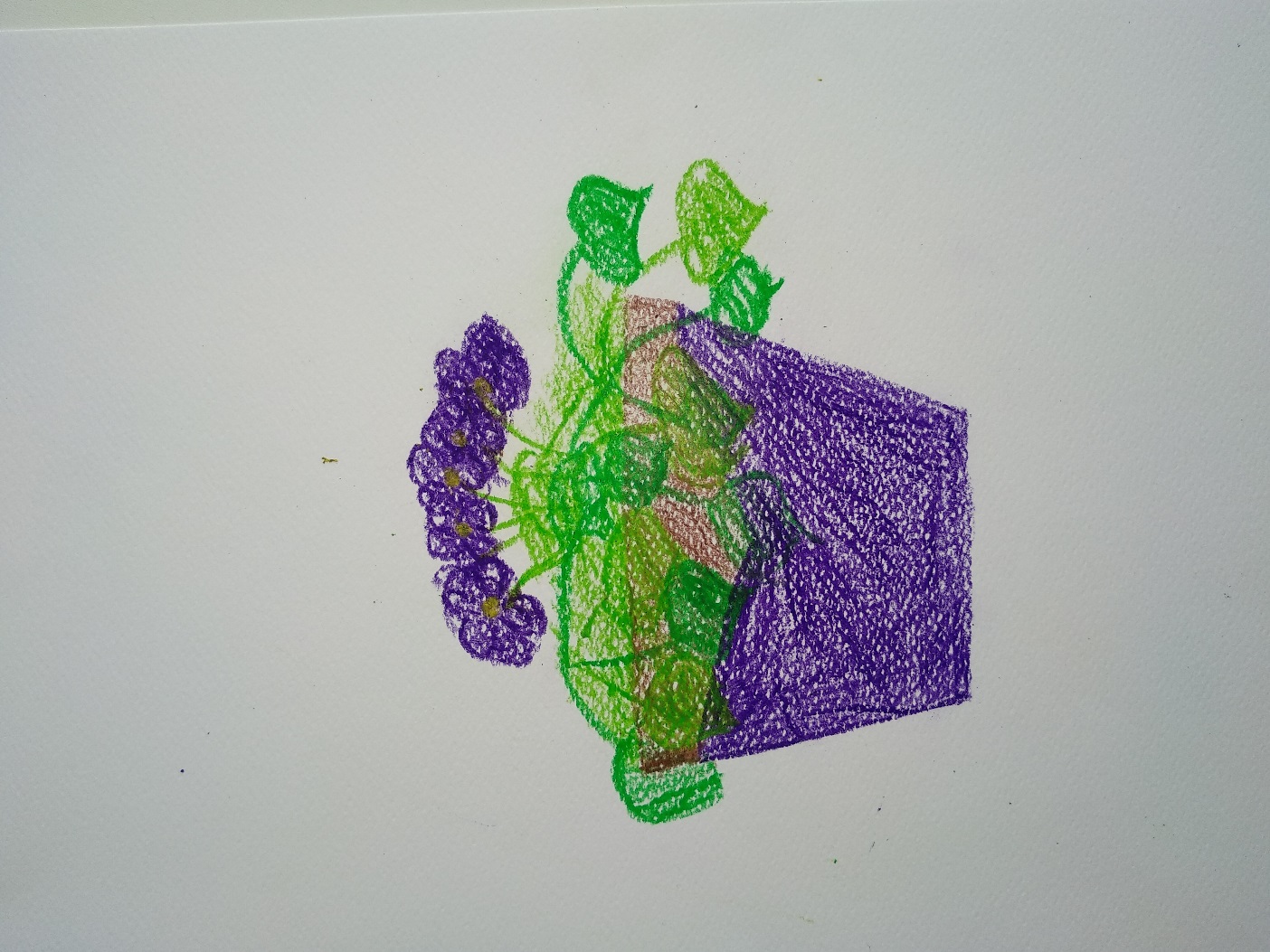 Zaključak
Biljka koju smo zalijevali uz pomoć micro:bita procvjetala je prije u odnosu na biljku koju smo proizvoljno zalijevali.
Tijekom provedbe projekta susreli smo se s mnoštvom problema: baterija koja napaja micro:bit se vrlo brzo istrošila, pumpica je nekontrolirano ispuštala velike količine vode, listovi afričke ljubičice koja je bila izložena većoj količini sunčeve svjetlosti postali su prošarani i svjetliji.
Sudionici
Učenici 3.a razreda
Učenici 5.a razreda
Učenici 6.a razreda

Ivana Mick
Roman Rubčić
Andrea Gabud
Filip Gorupec